Focus on Fiber
Kristin Koons, RD
Shield Healthcare Registered Dietitian
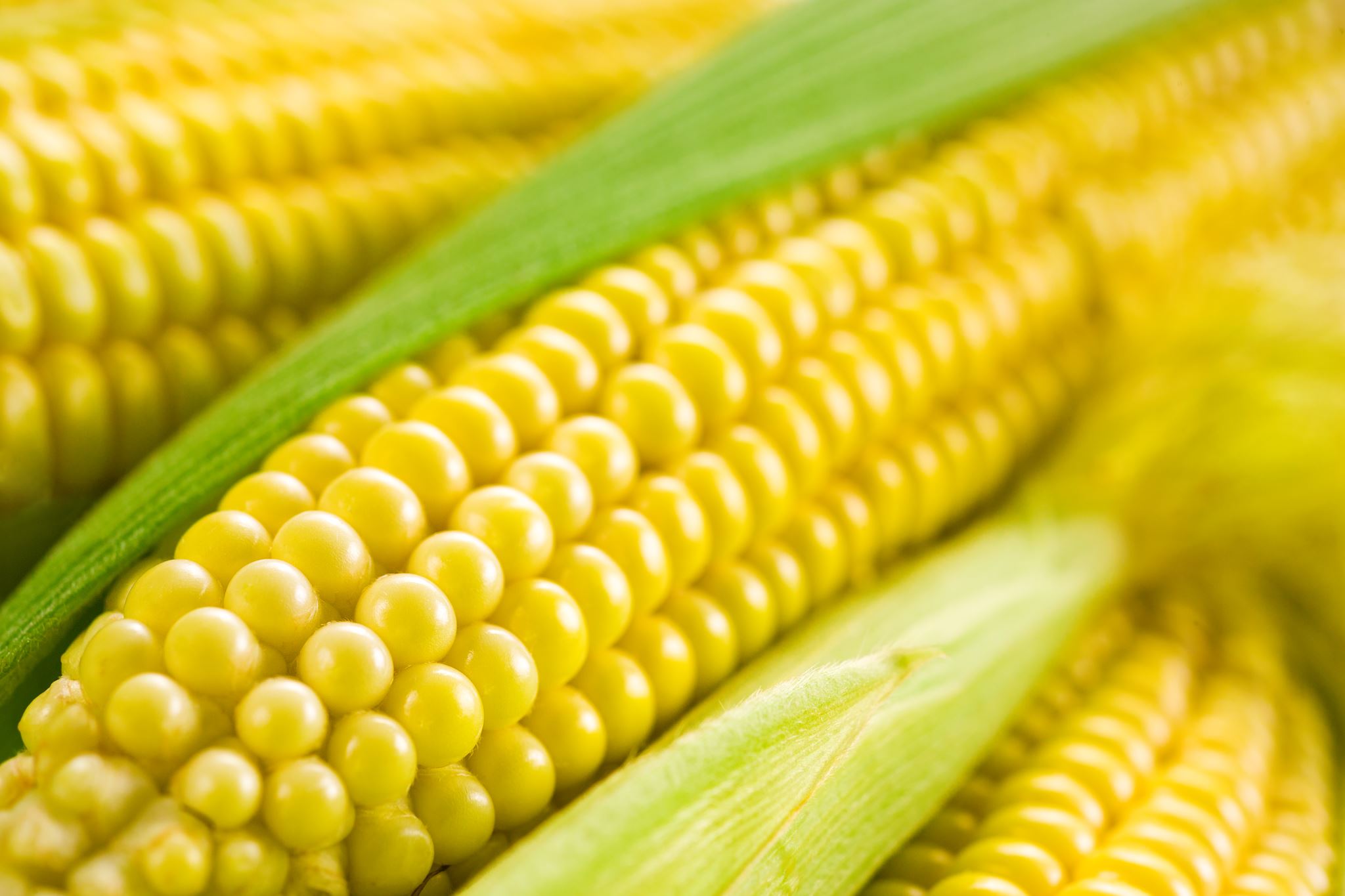 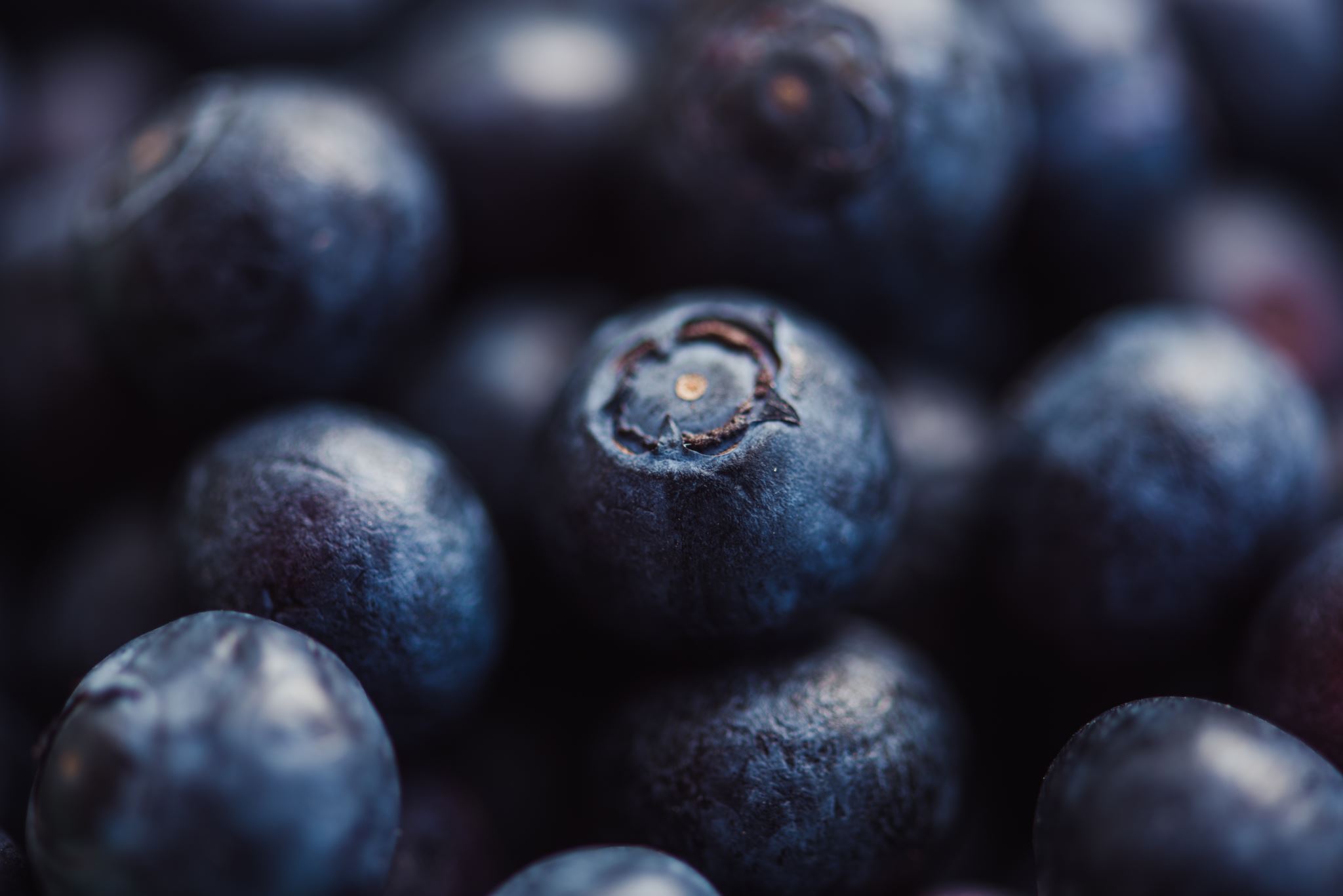 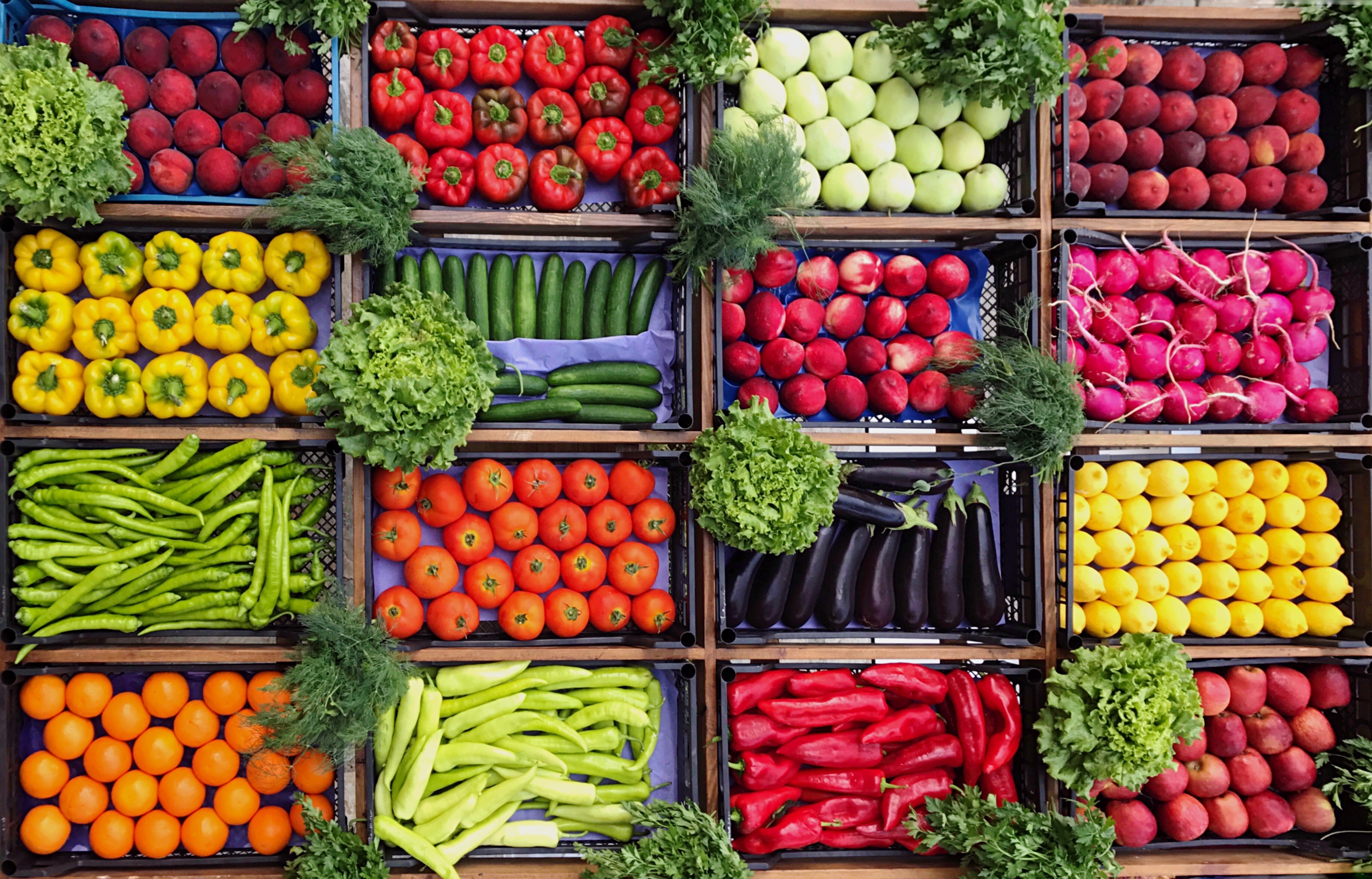 About Me
Bachelor of Science in Dietetics from The University of Northern Colorado specializing in Medical Nutrition Therapy

Registered Dietitian for 5 years

Previously worked in medical weight loss in nutrition therapy and lifestyle intervention

Extensive experience in Hospital Foodservice Management within Sky Ridge Medical Center
©2020. All rights reserved.
2
What is Fiber?
Fiber is a type of carbohydrate
Found in the non-digestible part of plant foods 
Includes fruits, vegetables, beans, grains, nuts, seeds, legumes
You may see fiber categorized on food label as soluble and insoluble. Both have very important health benefits.
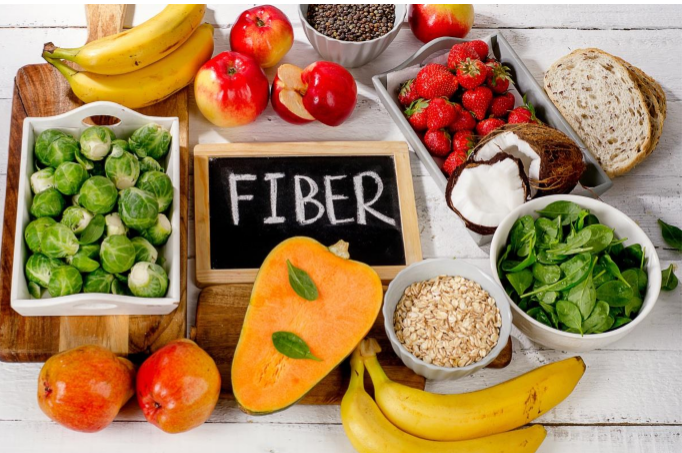 ©2020. All rights reserved.
3
[Speaker Notes: We consume protein, fat, and carbohydrates in our daily diet. Fiber falls under the carbohydrate category. 
-non-digestible means that it cannot be completely broken down by our GI tract 
- The types of fiber vary in different foods so you should aim to consume variety of fiber containing foods.]
Types of Fiber
Soluble Fiber
Dissolves in water to form a gel like substance
Can slow down passage of food from stomach to intestine
“Heart healthy”- helps move cholesterol out of body
Examples: Oat bran, nuts, seeds, beans, lentils, peas, some fruits and vegetables
©2020. All rights reserved.
4
Types of Fiber
Insoluble Fiber
Can be referred to as “roughage”
Does not dissolve in water- holds onto water- creating softer, bulkier stools which can help regulate bowel movements
Supports the good gut bacteria
Wheat bran, vegetables, and whole grains
©2020. All rights reserved.
5
Benefits Overview
Regularity, fiber adds bulk to our stool which helps with digestion
Most passes through the digestive system without breaking down
Helps prevent constipation (combined with fluid intake) 
Satiety, makes you feel full longer
Weight control and maintenance 
Blood glucose control
©2020. All rights reserved.
6
Soluble or Insoluble?
©2020. All rights reserved.
7
[Speaker Notes: Soluble- one cup of black beans  = 15 gm of fiber which is the average amount of fiber one consumes per day]
Soluble or Insoluble?
©2020. All rights reserved.
8
[Speaker Notes: INSOLUBLE:]
Soluble or Insoluble?
©2020. All rights reserved.
9
[Speaker Notes: Insoluble]
Soluble or Insoluble?
©2020. All rights reserved.
10
[Speaker Notes: Soluble– the soluble fiber in brussel sprouts can be used to feed beneficial gut bacteria]
Soluble or Insoluble?
©2020. All rights reserved.
11
[Speaker Notes: INSOLUBLE- tough outer husk doesn’t break down in your digestive tract making it great source of insoluble fiber]
Soluble or Insoluble?
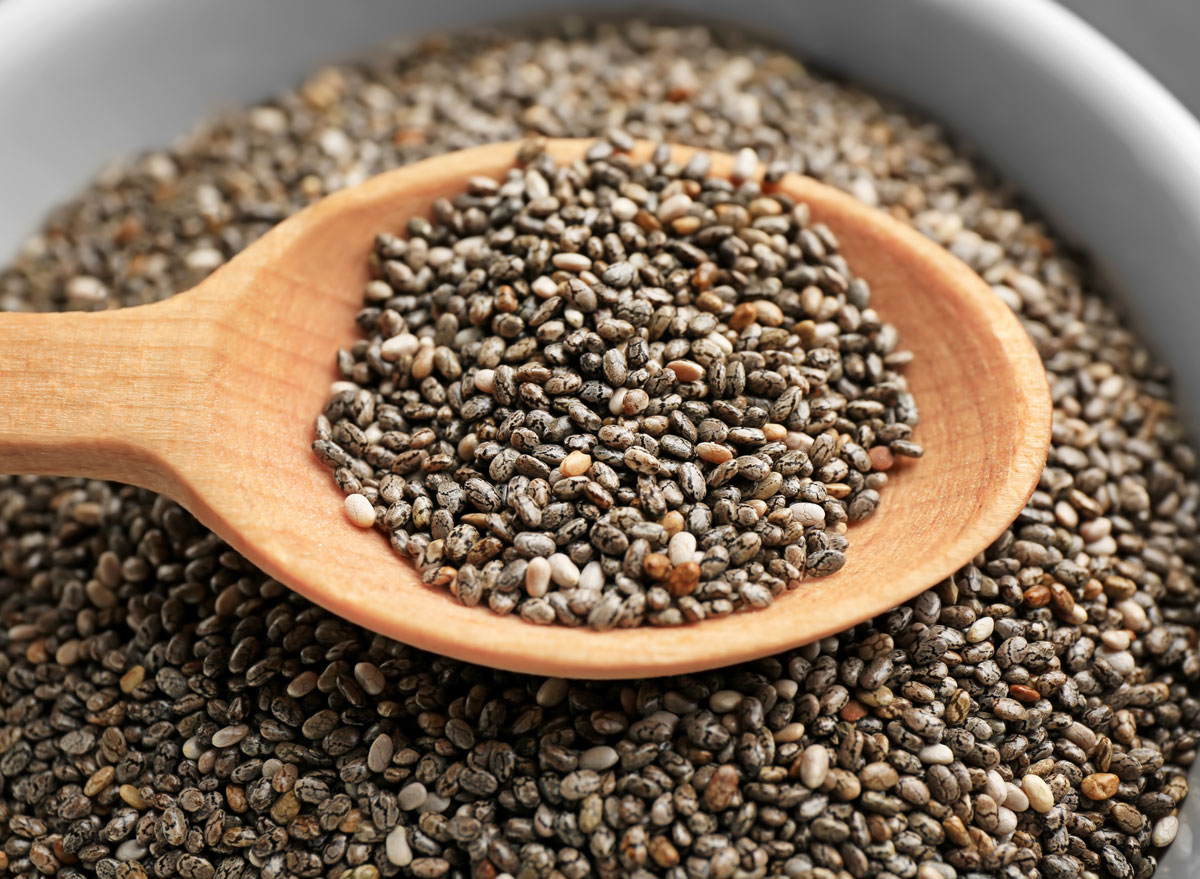 ©2020. All rights reserved.
12
[Speaker Notes: Two types of seeds here
Flaxseeds – 
Chia seeds-
Forms a gel in water which is great for digestion]
How much Fiber Do We Need?
Fiber needs vary from person to person
Women aged 9-50 need >25 grams
Men aged 9-50 need 38 grams
Children:
Age 2-5: 15 grams/day
Age 5-11: 20 grams/day
Age 11-16: 25 grams/day
Age 16-18: 30 grams/day
©2020. All rights reserved.
13
Fiber in Fruits and Vegetables
©2020. All rights reserved.
14
Fiber in Beans, Nuts, Grains
©2020. All rights reserved.
15
How to Incorporate Fiber
Add to diet slowly
Increase fluid intake, minimum 8-10 cups per day
Incorporating high fiber diet too quickly could result in bloating, cramping, and gas.
 Make half your plate whole grains
 Fill plate with fruits and vegetables
 Look for “whole grain” or “whole wheat” on ingredient list 
 Swap out white bread for wheat bread
 Choose plant protein foods like beans, nuts, seeds more often 
 Add beans to a meal, add to soups or pasta dishes 
 Add vegetables to sandwiches or wraps 
 Blend fruit and vegetables into a smoothie
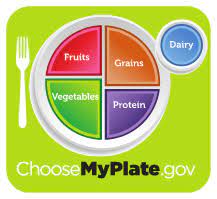 ©2020. All rights reserved.
16
Fiber and Tube Feeding
It is ideal to get fiber from food sources however when we are unable to consume foods by mouth, we can meet our needs through tube feeding.
Choose formulas that contain fiber
May consider powder fiber additives 
Manufactured blended formula options
Home blended tube feeding
Recommend working very close with RD to ensure home blend is meeting nutrient needs.
©2020. All rights reserved.
17
Constipation in IDD
Can severely impact an individual's quality of life
Many medical contributors

Dehydration
Not enough fiber
Lack of muscle function/tone
Nerve problems or damage
Inactivity/immobility
Medications

“In one review, individuals with intellectual and developmental disabilities (IDD) were 250 times as likely as the general population to receive repeating laxative prescriptions. The same review found that 33 percent to 50 percent of the IDD population experienced constipation.”
©2020. All rights reserved.
18
[Speaker Notes: Constipation can lead to serious health issues]
The Signs
Passing stools infrequently
Fewer than 3/week
3 days in between passing stools
Straining on toilet
Hard or lumpy stools
Abdominal bloating or pain
Bristol Stool Chart
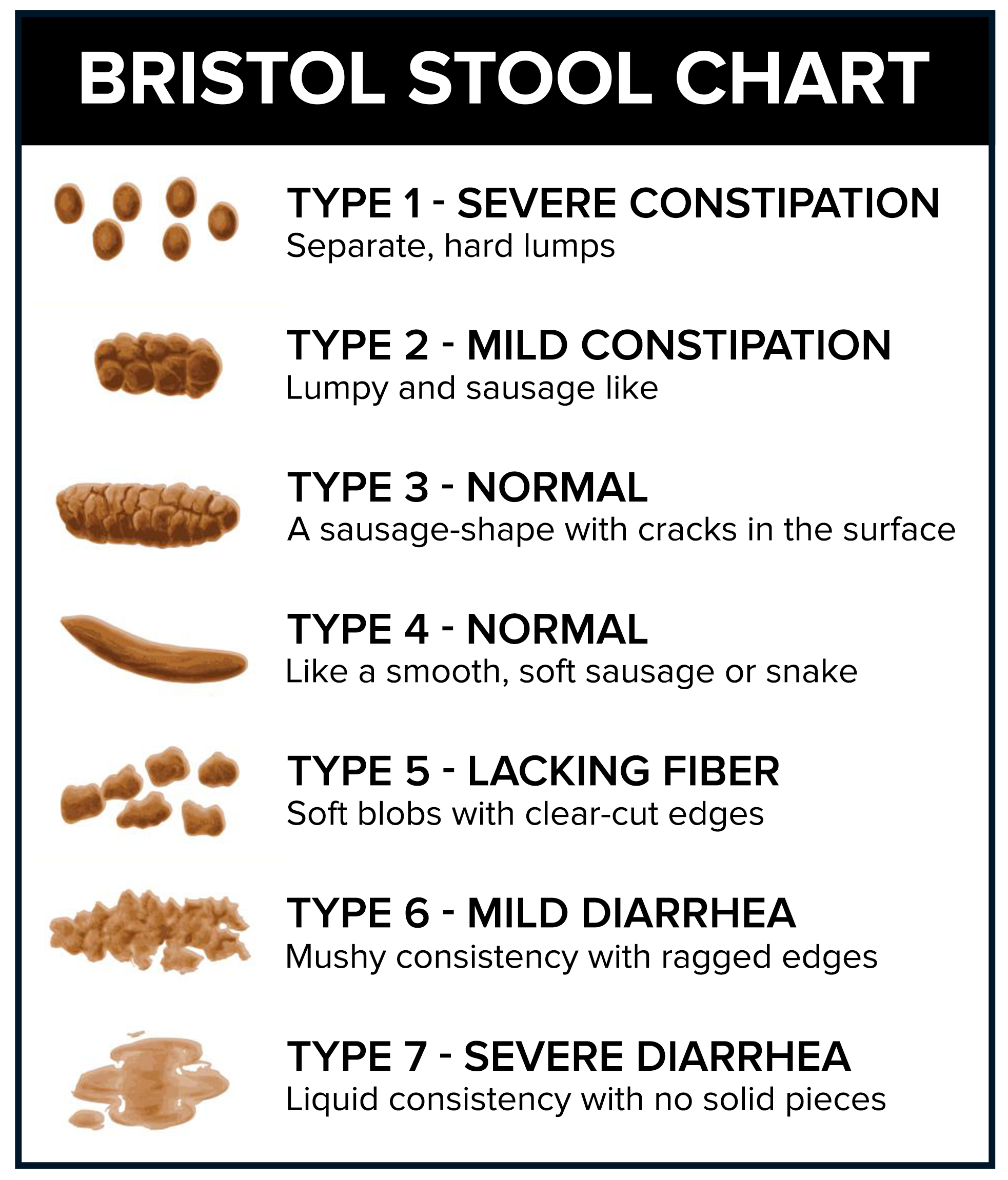 ©2020. All rights reserved.
19
Improving Constipation and Quality of Life
Well-balanced diet
Whole grains
Fresh fruits and vegetables
Fiber
Adequate protein intake
Integrate physical activity
Adequate Fluid Intake
See if probiotics are a good option for you!
©2020. All rights reserved.
20
[Speaker Notes: Main management response is to go to laxatives (Miralax

0.8g/kg body weight--- protein
30-35 mL/Kg Body Weight (Adults >30 Years Old) • 40-60mL/Kg (Adolescents) • 35-40 mL/Kg (16-30 Years Old)]
THANK YOU from Shield Healthcare
©2020. All rights reserved.
21
References
Academy of Nutrition and Dietetics https://www.eatright.org/food/vitamins-and-supplements/nutrient-rich-foods/fiber
FDA.gov https://www.accessdata.fda.gov/scripts/interactivenutritionfactslabel/assets/InteractiveNFL_DietaryFiber_March2020.pdf
Kids Health.org https://kidshealth.org/en/parents/fiber.html
©2020. All rights reserved.
22